Iowa Athletic Trainers’ Society
Business Meeting
March 31, 2021
Virtual Meeting
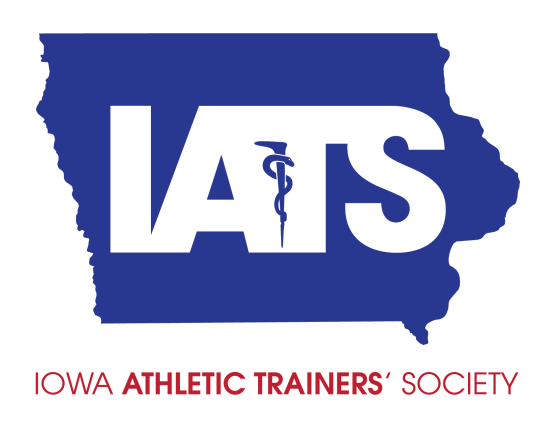 Business
Call to order
Approval of minutes from May 28, 2020 virtual meeting 
Available on www.iowaats.com
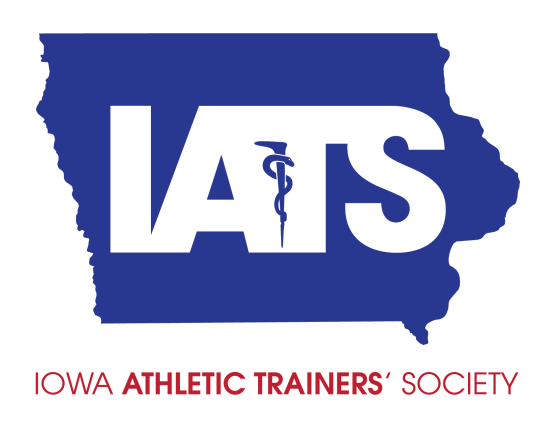 Recognitions
NATA Hall of Fame
MAATA Hall of Fame
IATS Hall of Honor Members
NATA Award Winners
25 years (or more)
20 years
15 years
students
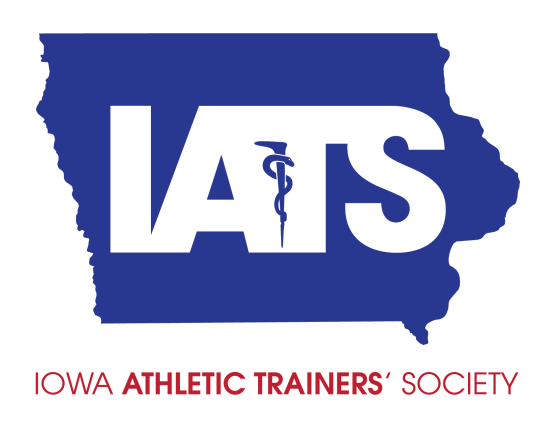 Recognitions
District President – Rusty McKune
District Director – Rob Marshall
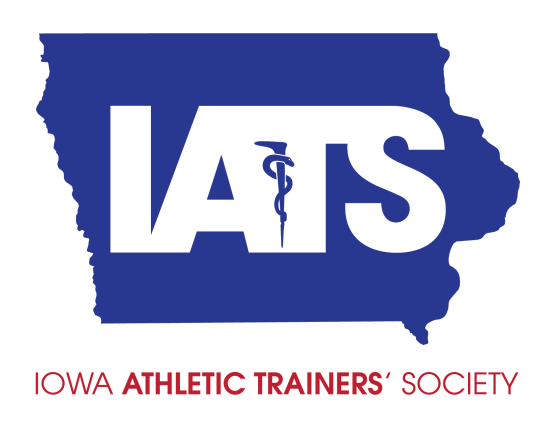 Past President’s Report
Brad Floy
IDPH Concussion study update.
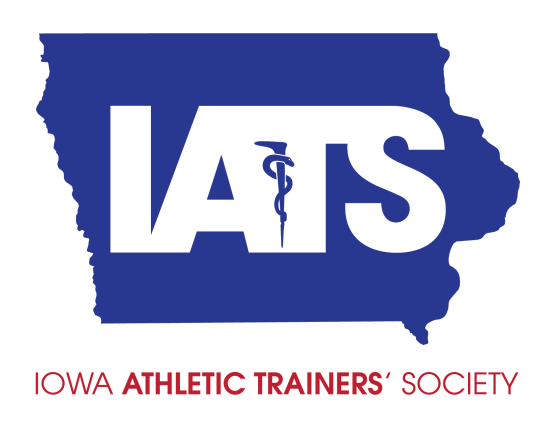 President-Elect Report
Vic Miller
No report
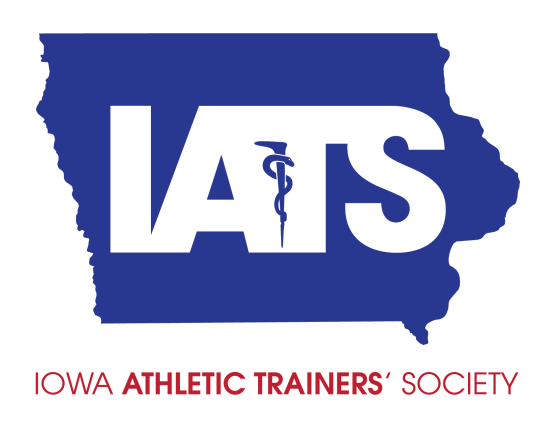 Treasurer’s Report
Jennifer Rogers –
2020 Expeditures – 
2020 Revenue –
Current Checking account  balance - $31,722.47
Current investments - $43,430.76
Total Current assets - $75,778.23
One CD is coming to term the end of March and we will look to invest it in Money Market in order to be able to pull it for cash if needed. Cannot do that with a CD.
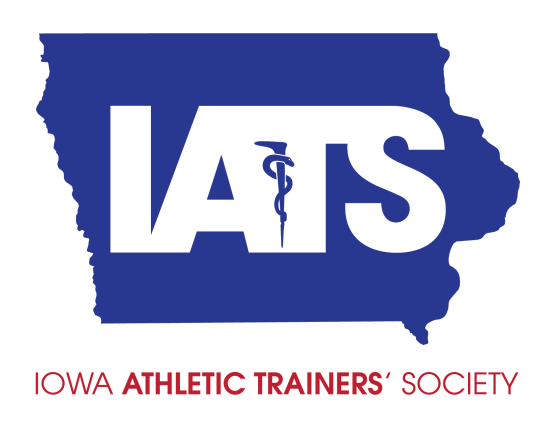 Treasurer’s Report
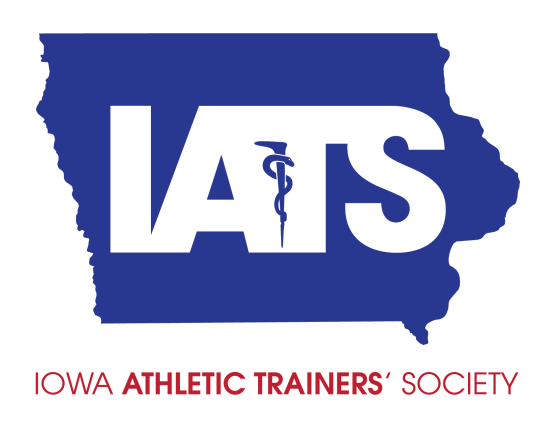 Treasurer’s Report
Running IATS Annual Meeting and Symposium in a virtual format obviously saved money overal
The proposed budget for 2020 was flat with additions/subtractions from different areas.
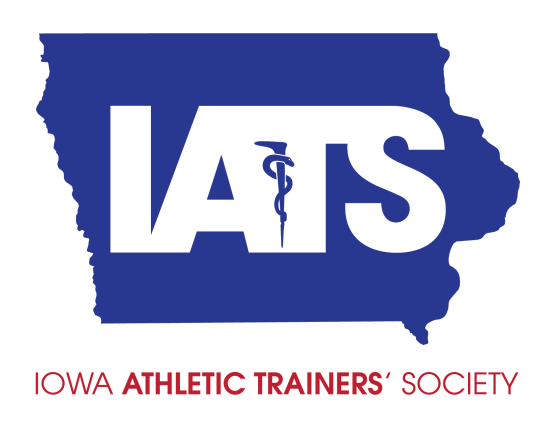 Secretary’s Report
Michael Donahue
Working to secure sponsorship for Annual meeting
Monthly emails to membership
Liaison to Annual Meeting Committee
Looking to:
Work with CommunicATions Committee on a ¼ newsletter
Organize member list into regions for more targeted communication
Organize ¼ virtual events with stakeholders
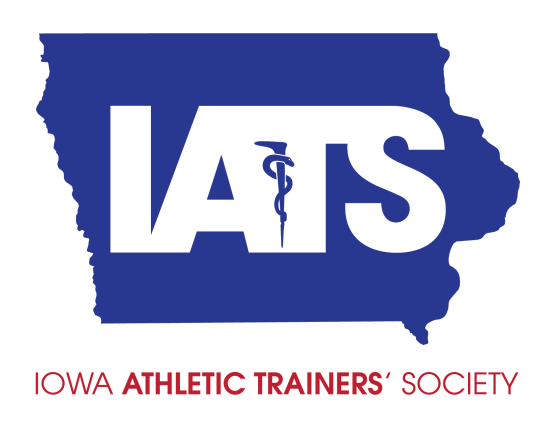 Annual Meeting Committee
Chair: Christine Black
Members: Michael Donahue, Jordan Viers, Bri Cleveland, Ashley Weier, Jason Kofoot, Tara Armstrong, and Andrew Vereen
Annual Meeting (Hybrid) – June 3-4
 Thursday June 3rd morning session held via Zoom (4 CEUs)
Friday June 4th all day in person session held at West Des Moines Marriot (6 CEUs). Business meeting will be held over lunch hour with modified Awards Ceremony
There will be an option to purchase Thursday only.
Friday’s sessions will be streamed live if you are unable to attend
CDC guidelines will be followed at the in person sessions
There will be a cap on attendance in person for Friday
The Executive Committee felt that the need to have an in-person portion to the Annual Meeting was needed with cancellation of in person meetings for the past 12 months and most if not all AT’s will have had the opportunity to get vaccinated by June. 
Look for registration to open in April/May
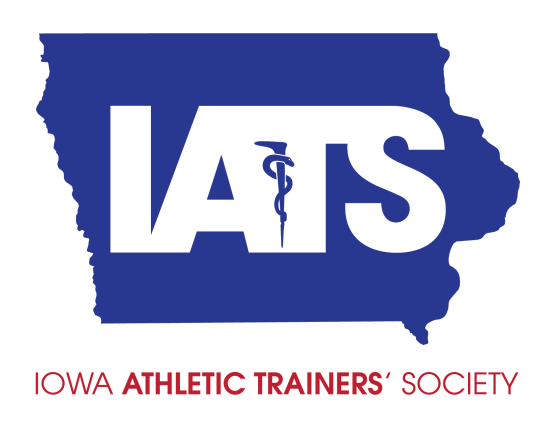 Governmental Affairs
Troy Kleese – Chair
Members
Melanie Mason
Nate Newman
Legislation session tracker on website for easy view of members
Live with lobbyist event 
Virtual Hit the Hill Day
Practice Act discussion with Lobbyist
Student loan repayment bill tracking
IFCA contacts – “all schools should have an AT”
Always seeking members from all regions of the state
These members would help with sharing of and gathering info to their various regions from the GAC
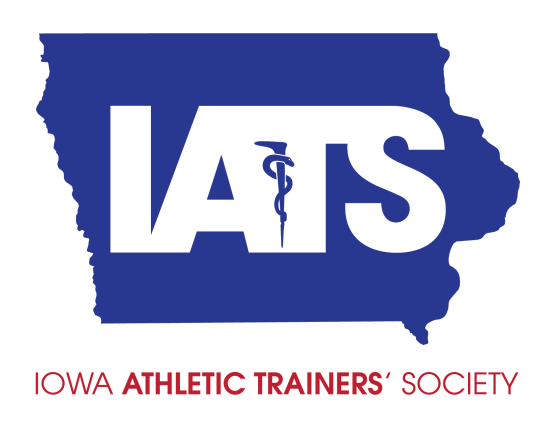 Governmental Affairs
Bill Tracker
SF354 - CEU deadline extension for hardship - Amended and passed Committee.
SF487 - State boards review - House Sub Committee assigned. 
SF463 - OT licensure compacts - Sub Committee Meeting on 3/24 - awaiting result. 
Second funnel next Friday.  May be some activity next week in preparation.  I don't believe there are any items of concern for us with legislation we are tracking.
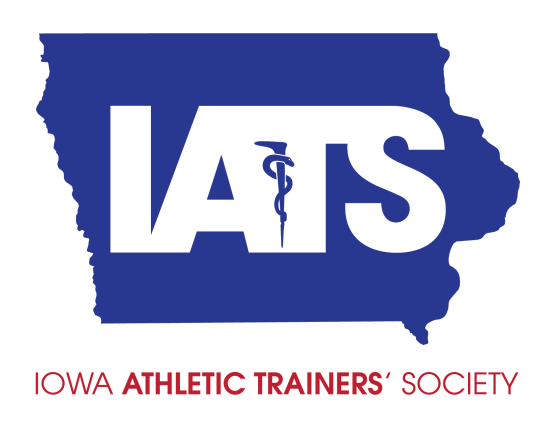 Secondary School
Anna Manternach (Iowa City Liberty) – Co-Chair
Lynn Groth (Cedar Rapids Kennedy) – Co - Chair
Members
Kaelene Voorhees – Davenport Assumption
Jennifer McHenry – Iowa City High
Suzi Guider – Cedar Rapids Jefferson
Jon Hochstetler – Creston High School
Thank you to Jill Kinzlie for her many years of service as Chair to the Secondary School Committee
Working with CommunicATions Committee on initiatives
Look for more resources from Secondary School perspective
Continue to fill out your ATLAS survey please. Set a reminder in August to fill out the survey.
IHSAA/IGHSAU have been in contact with IATS about forming a Sports Medicine Adviosry Council made up of multiple healthcare professionals to help formulate health care for Iowa’s youth athletes
Working to get more schools/ATs to apply for Safe Sports School Awards
Working on a Safety in All Sports Campaign for 2021-22 school year.
If interested in serving on this committee please contact Anna, Lynn or Jason Viel
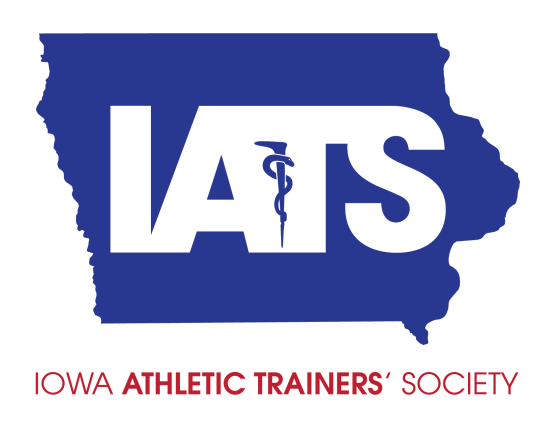 Council on Practice Advancement(Formerly CEPAT)
Iowa Representative: Otto Krueger
Committee Members:
Ashley Weier
Kylee Zoske
COPA Con was early this week
Third Party Reimbursement
Iowa Representative: Otto Krueger
Committee members:
Ashley Weier
Kylee Zoske
Sheena Abbot
Kyle Peterson
Scott Leinbach
COVID caused a delay in being able to contact the correct individuals within payors.
Most insurance companies sent these workers to work from home causing meetings to not be in person etc
EDAC
Chair: Abu Ibrahim
Committee Members: 
Karina Sanchez
Minela Saric
The IATS Ethnic Diversity Advisory Committee (EDAC) serves in an advisory capacity to the IATS Board of Directors, aiming to identify and address issues relevant to the ethnically diverse populations to serve better the needs of our patients, as well as members of the profession.  EDAC advocates sensitivity toward cultural diversity, development of cultural competence within the profession, and promotion of athletic trainers as leaders in issues related to cultural competence and professional diversity within the health care professions.
Assisted in Revamping of IATS EDAC Page, Began to explore what the committee will advocate for including, Diversity, Equity, and Inclusion efforts, and Be The Match bone marrow donation at the Annual Meeting.
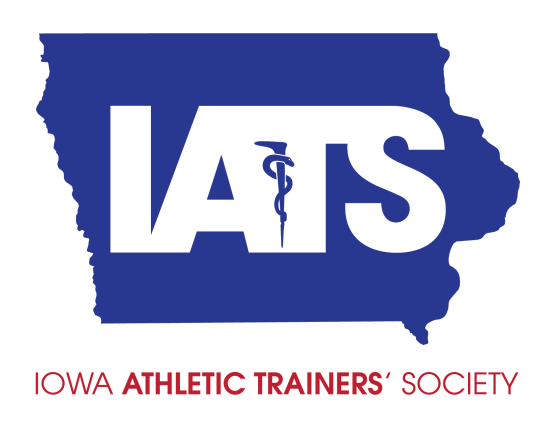 Honors & Awards
Chair – Megan Brady
Committee
Lisa Bengston
Kurt Flathers
Jessica Woolridge
2020 Award Winners
Hall of Honor – Troy Kleese
Award of Merit – Dr. Shawn Spooner (Unity Point Des Moines)
Educator of the Year – Shannon Peel – ISU
Volunteer of the Year – Christine Black – Drake University
Secondary School AT of the Year – Kayla Hutton, Athletico PT, 
Dike-New Hartford HS
College/University AT of the Year – Timothy Weesner - ISU
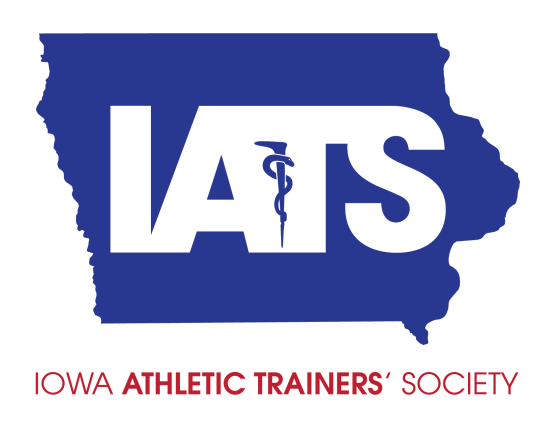 Honors & Awards
Nominations for Honors and Awards are open until the end of April
Please go to the IATS Webpage, click on committees tab and then Honors and Awards to see what awards we have and qualifications for each award. 
We have so many deserving ATs in Iowa and need to make sure we are honoring them.
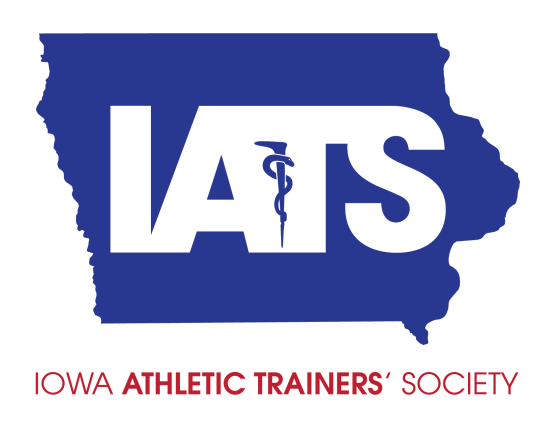 Intercollegiate Council for Sports Medicine(formerly CUATC)
Iowa Rep: Vic Miller (ISU)
No Report
PAC Fund
Coalition for Iowa Athletic Trainers (CIAT)
Chair: Dustin Briggs

Fundraising ideas welcome
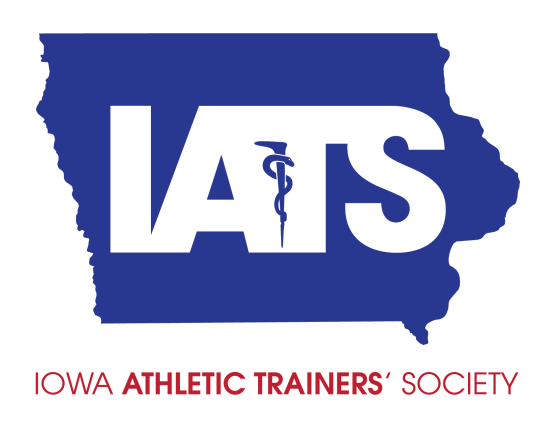 Professional Educators Committee
Co-Chair: Chris Viesselman and Nate Newman
Committee Members
Molly McDonald Figgins
Mark Hecimovich
Mission -  Supporting and advancing the athletic training profession through research and education. PEC supports the collaborative relationship between the profession of athletic training and the educational process. The PEC emphasizes best practices in athletic training education, faculty and preceptor development, research and the overall enhancement of professional education in the state of Iowa and beyond.
Recruitment and evaluation of student poster presentations
Development of education focused presentations for IATS
Organize student advocacy day in conjunction with Hit the Hill Day
Organize virtual meetings with athletic training educator across the state
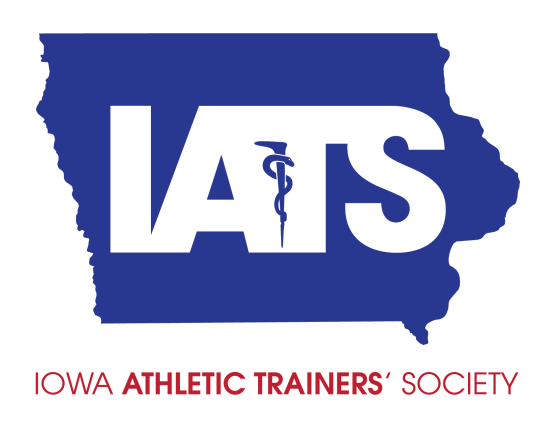 Public Relations
Chair: Katie Staiert
Members:
Jessica Rummery
Chelsea Lowe
Grew our committee, now 3 strong!
Live with Lobbyist event
Rebranding committee logos and IATS CommunicATions efforts
Revamping website
Committee introductions and Virtual Hit the Hill day for NATM
Beginning quarterly newsletter to members
Refer to Digital Media Request form on website. 
If you have an event coming up you want IATS to know about or our help with get us involved by contacting our committee: IATSPR@gmail.com cc our chair Kathryn-staiert@uiowa.edu
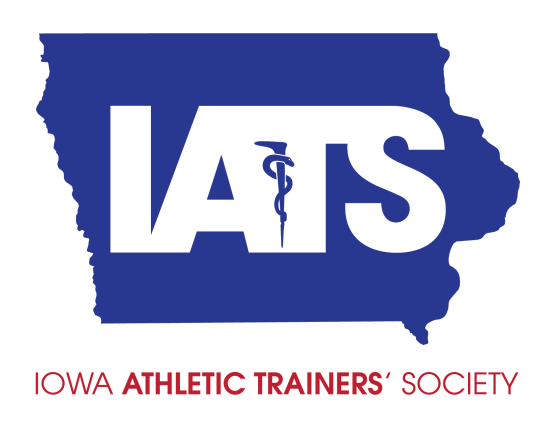 Student Leadership Council
Chair (Advisor): Jessica Drenth
Committee 2020-21: 
President – Alyssa Clark (Loras)
VP – Rozlyn Elbert (ISU)
Secretary – Aspen Clark (Central)
Treasurer – John Linforth (Central)
This year we have had participation from Central College, Clarke College, Iowa State University (ISU), Loras College, University of Iowa (UI), Northwestern and Grandview. Buena Vista, University of Northern Iowa (UNI), and Drake expressed interest in participating, however, have not  been on a meeting call yet. There were six schools whom participated in the quiz bowl question creation (2 less than last year) and collection:  Loras, Central, U of I, Clarke, Grandview, and Drake. UNI, Drake, Northwestern, and ISU did not actually have teams take the quiz. The quiz rankings  were as follows: Loras (85%, won another year in a row), U of I (73%), Central (70%), Grandview (66%), and Clarke (65%). 
This year we have had a  good social media presence using twitter, Instagram, Facebook. However, last year might have been stronger, this year we faced notable constraints due to COVID-19 limiting clinical rotations/didactic experiences and impacting our presence on social media. Currently, we are outlining  our activity for National Athletic Training Month, there will be a competition focusing around athletic trainers being essential to health care and  include professional promotion.
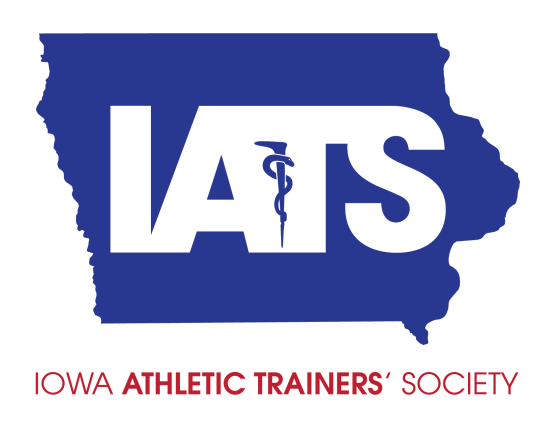 Student Leadership Council (Cont.)
We need to continue to conceptualize solutions to increase athletic training student participation statewide on the conference calls, quiz bowl  creation/participation, IATS student meeting, NATA month challenge, etc. 
This year it has improved with doing all Zoom/WebEx Video Meetings,  however, predominantly is still the SLC officers speaking—we really want to know what the other schools feel/think on all topics. 
We have placed  effort in an attempt to include all program directors in email threads/communication with the hopes to aid in student involvement/participation. 
If  anyone has any ideas we’d love to hear from them to continue developing and advancing this committee. 
Nate Newman presented an idea to have  a student meeting at a completely separate date/location from our annual meeting with separate focus around important issues for students last  year but with the pandemic we have not moved forward from that—does anyone (program directors/advisors) have thoughts or feedback on  that?!
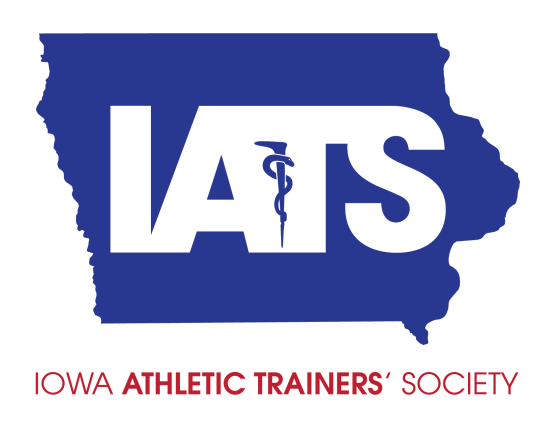 Young Professionals
Chair: Carissa Tigges
NATA is splitting the YP committee into two separate committees to better serve its members
Early Professional Committee (EPC) – will be made up of ATs with 0-6 years of experience
Career Advancement Committee (CAC) – will be made up of ATs with 7-12 years of experience
IATS is looking for members for both committees if interested please contact Jason Viel or Michael Donahue and they will get you to the correct committee chair
Look for plenty  more from both committees as they get up and running.
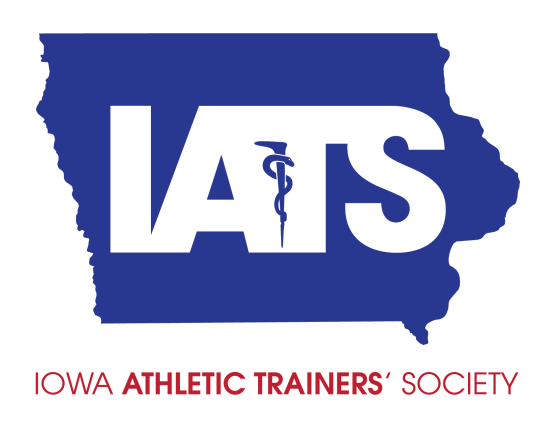 Presidents Report
NPI numbers
COVID19 impact
It was a tough year “nuf said”
Please remember that if you need help AT Cares is there for us and individuals
We have increased member involvement but always looking for more ATs to get involved. 
The state level is where we make the most difference in the profession because it directly impacts you and your practice.
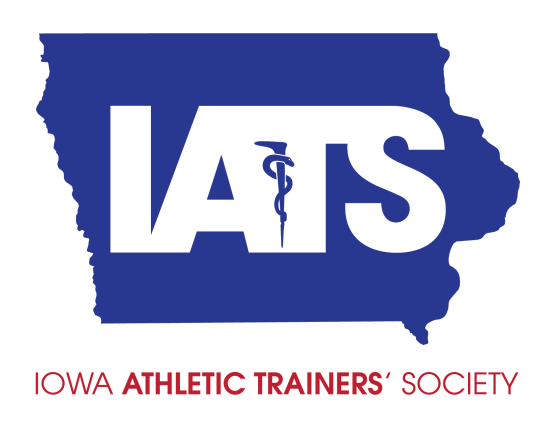 President’s Report
MAATA updates
Leadership training for District BOD
Strategic Planning for the District BOD
MAATA will look to bring in all State Leaders (Executive Committee) sometime this summer to complete leadership training with Denise Fandel’s Breakthrough Growth company
IATS Executive Committee along with all of our Committee Chairs will look to do a State Joint Committee Meeting and Strategic Planning with Denise Fandel after leadership training is completed in the summer.
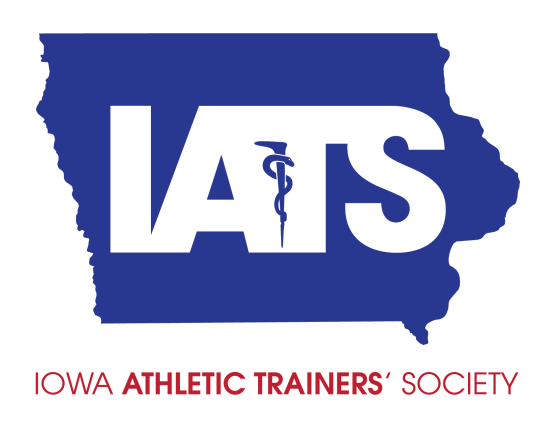 President’s Report
State Updates:
MAATA is looking into making all MAATA BOD terms 3 years.
What does this mean for Iowa?
We currently have our IATS President serving as our MAATA BOD rep and our current Presidential term is 2 years
We (IATS EC) have been looking into revamping our Presidential terms.
Currently it is 2-2-2 for a total of 6 years
It can be a lot for IATS President and MAATA BOD for one person
The EC has sought input from former IATS Presidents and MAATA BOD members from Iowa
Most likely scenario we trim the Past President term and create a new elected MAATA BOD Rep position.
Look for By-Law and Constitutional changes to come at the summer meeting to be able to address this change.
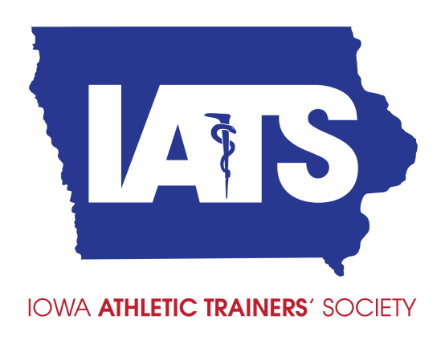 President’s Report
State Updates (Cont):
Looking to have more engagement with our members
CommunicATions Committee is doing a great job
Virtual town halls monthly or every other month for various different settings/age groups/leadership etc
Ideas welcome
IATS Clothing WebStore is up and running check it out for great IATS gear!!!!
We need ideas for extra MAATA funds please contact Jason or any of the other Executive Committee Members with ideas


Jason Viel 
vieljason@gmail.com
Cell: 563-370-3379
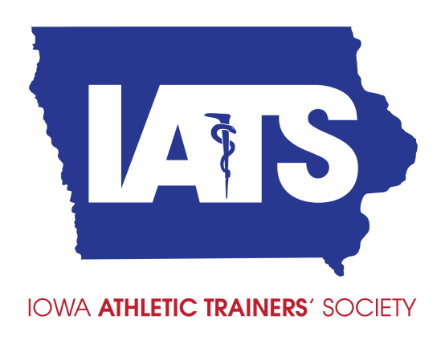 Other Business?
Questions? 
Comments?
Concerns?
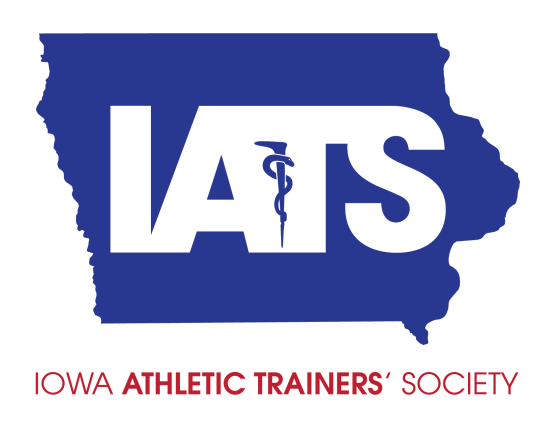 As always, IATS is looking for ways to involve our membership and mentor members into leadership and committee positions.  Please contact us for opportunities. 
This is your society and we want you to be involved and share your knowledge and passion for the profession.

THANK YOU!
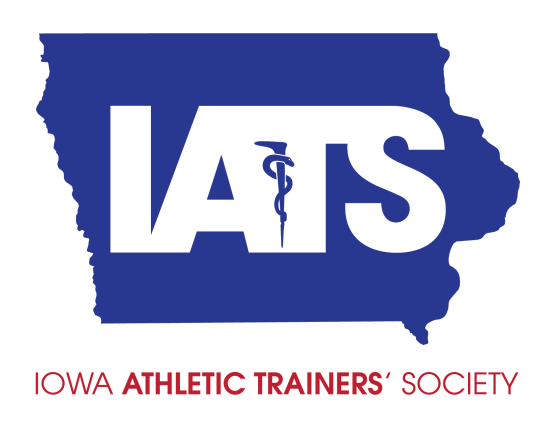